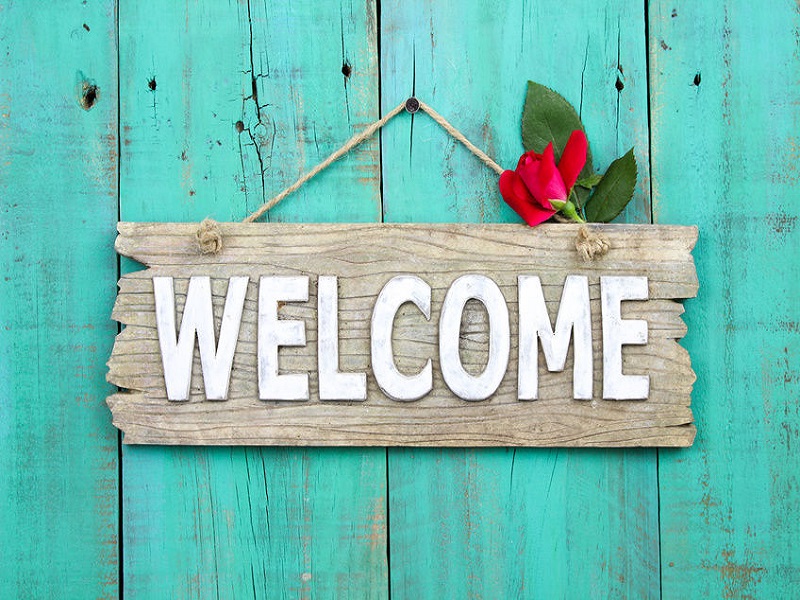 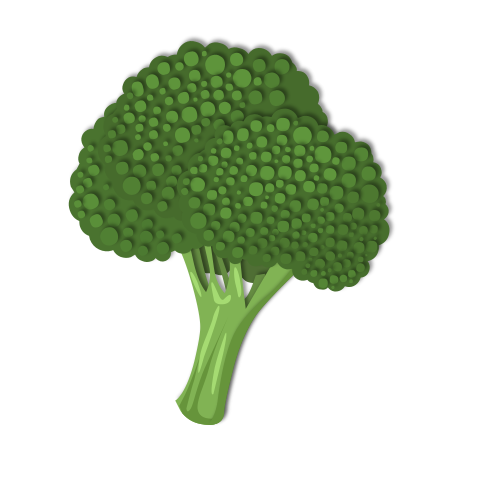 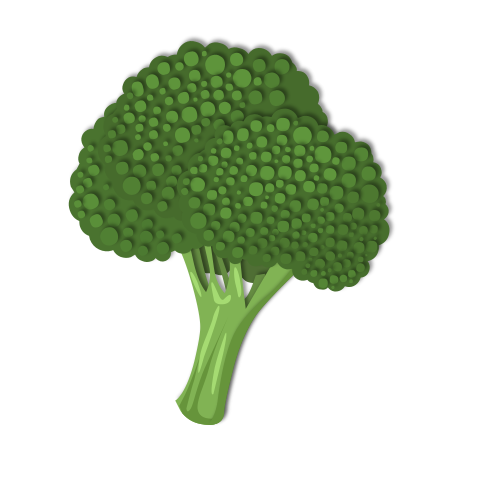 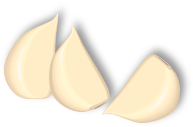 Reading 2
Lecturer: Le Thi Hanh, M.A
Tài liệu chính:[1] Haugnes, N. & Maher, B. (2009). Northstar 2- Reading and Writing: Students’book. Longman: Pearson.- Tài liệu tham khảo:[2] Falla, T. & Davies, P. A. (2008).  Intermediate Solutions: Students’ book. Oxford: OUP.[3] Burgmeier, A. (2009). Inside Reading 1. Oxford, UK: Oxford University Press.[4] Wilson, J. J., & Clare, A. (2006). Intermediate Total English: Student's book. [5] Zwier, L J. (2009). Inside Reading 2. Oxford, UK: Oxford University Press.Harlow: Pearson.
Tài liệu tham khảo:[6] Website for PET practice tests: a. http://www.flo-joe.co.uk/pet/students/tests/b. http://www.examenglish.com/PET/pet_listening.html\. c.http://www.englishclub.comd. http://www.bbc.co.uke. http://www.voanews
Self – study(the first 04 sessions)
Google meeting(the last 04 sessions)
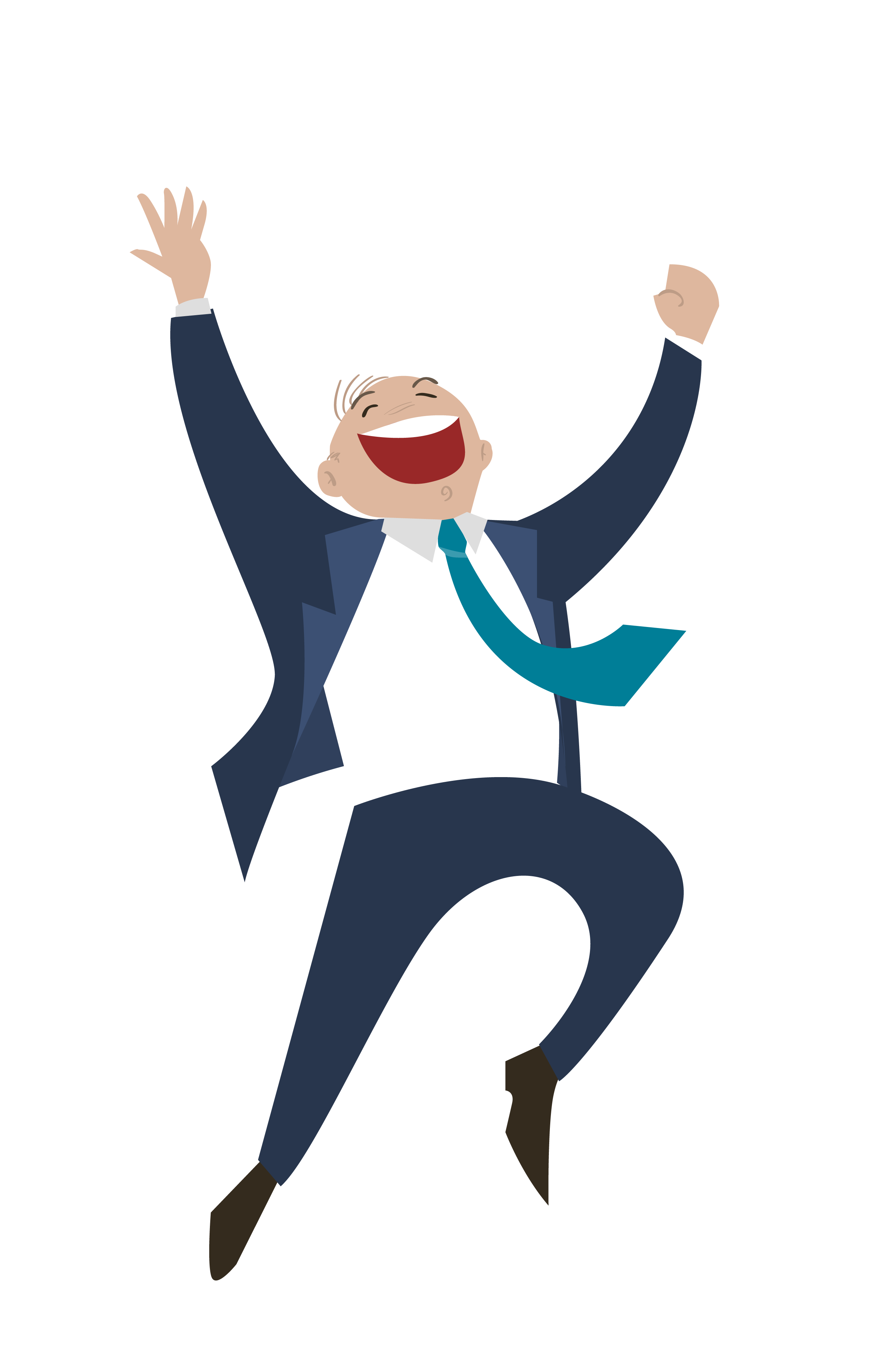 Đánh giá kết quả học tập
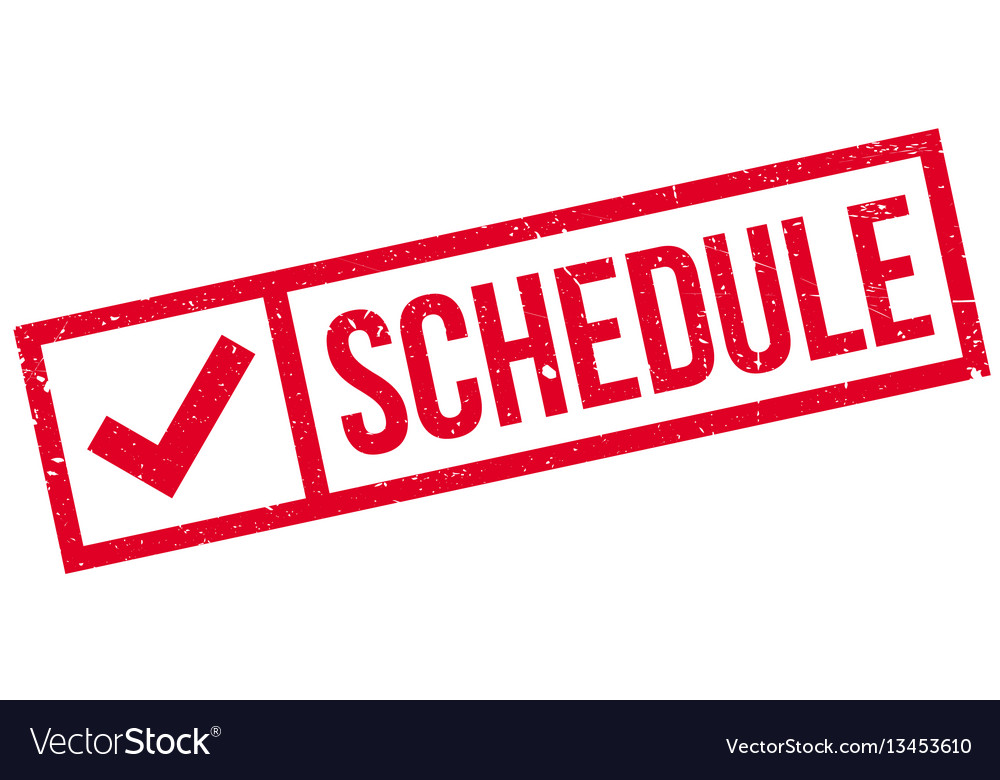 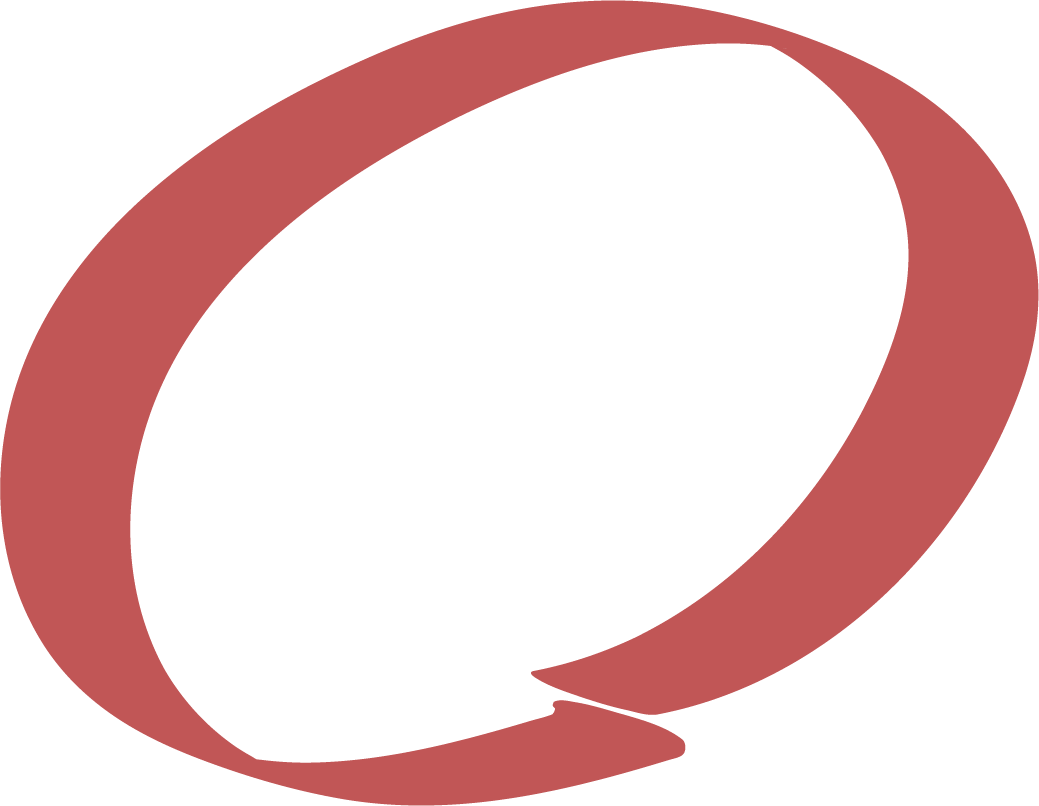 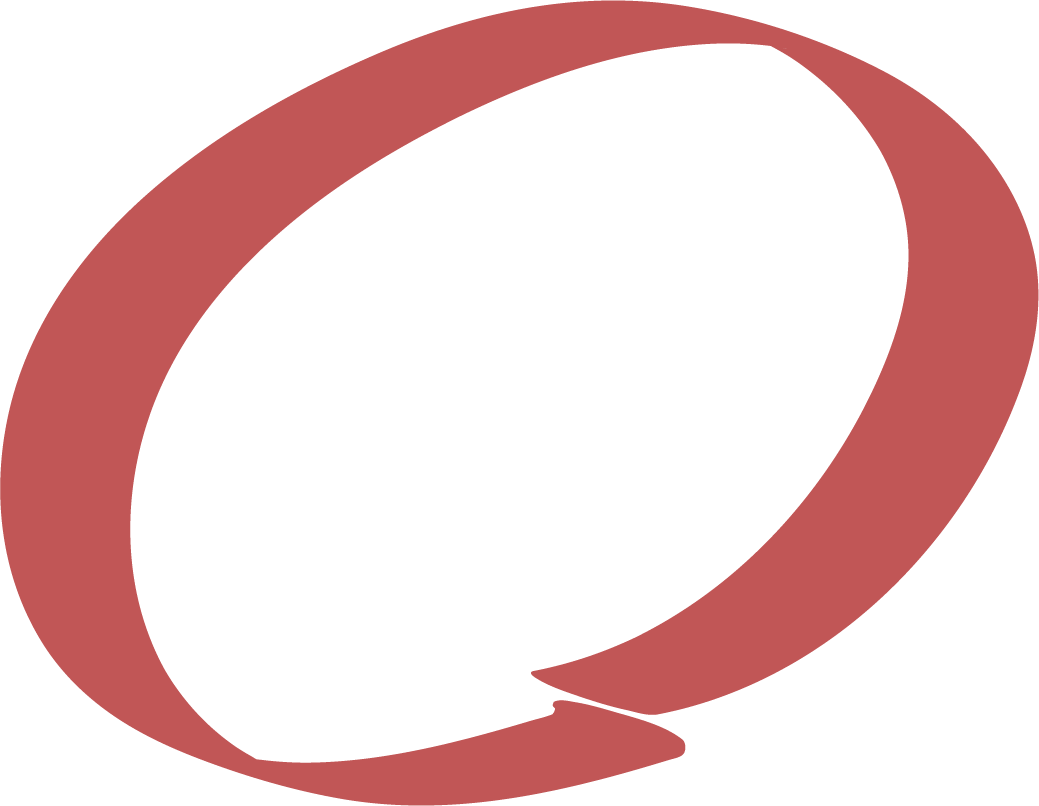 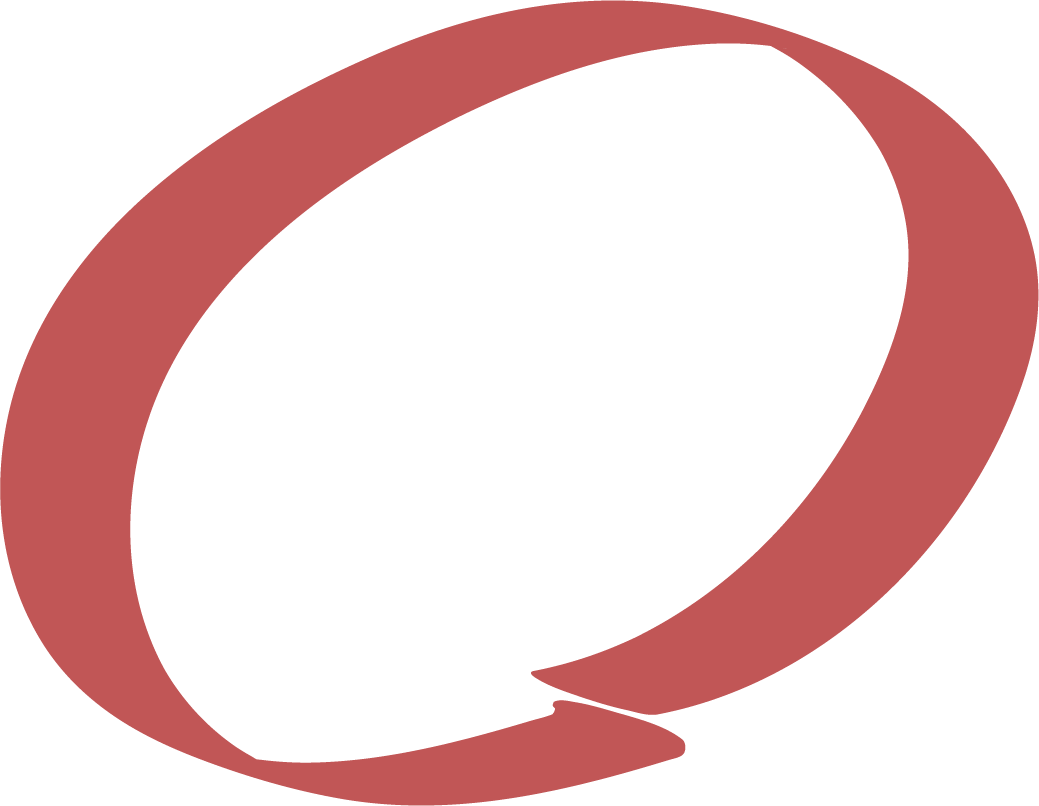 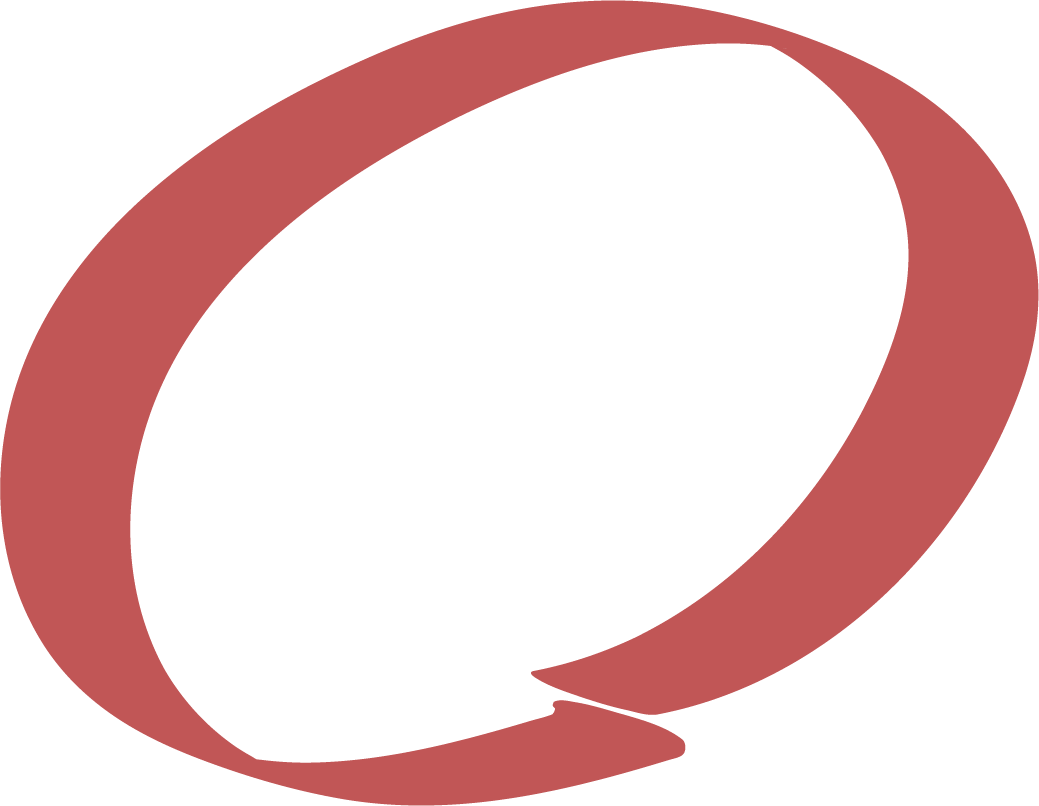 DAY 1
DAY 3
DAY 2
DAY 4
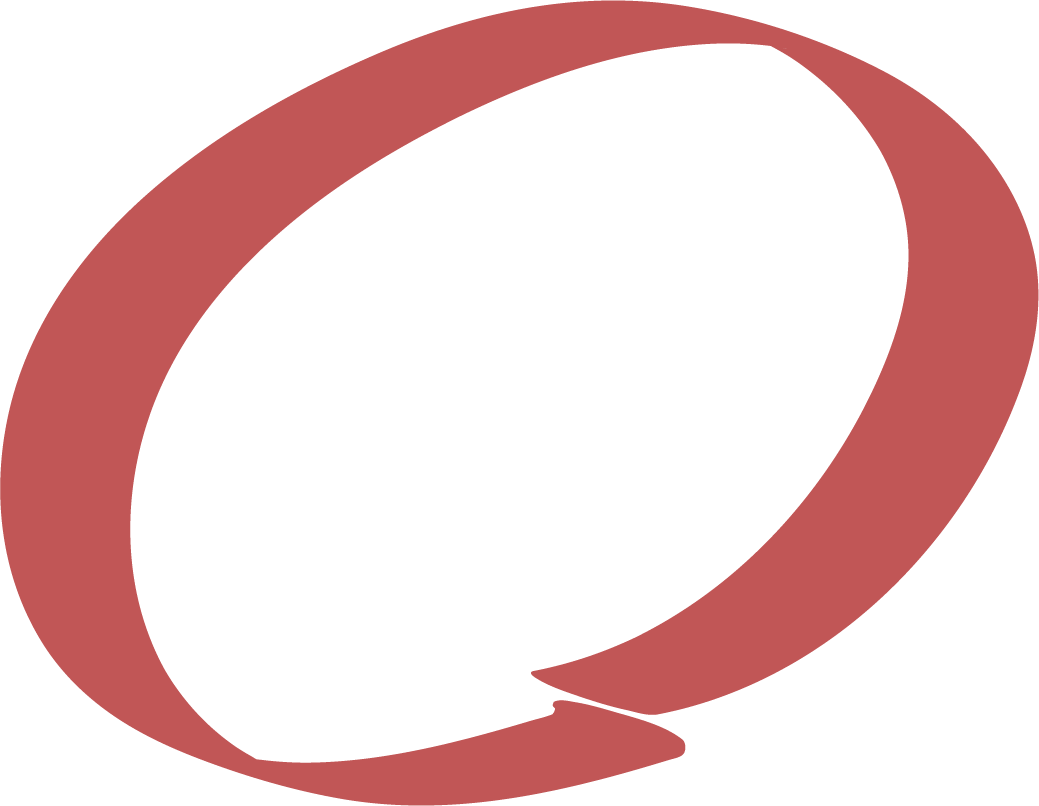 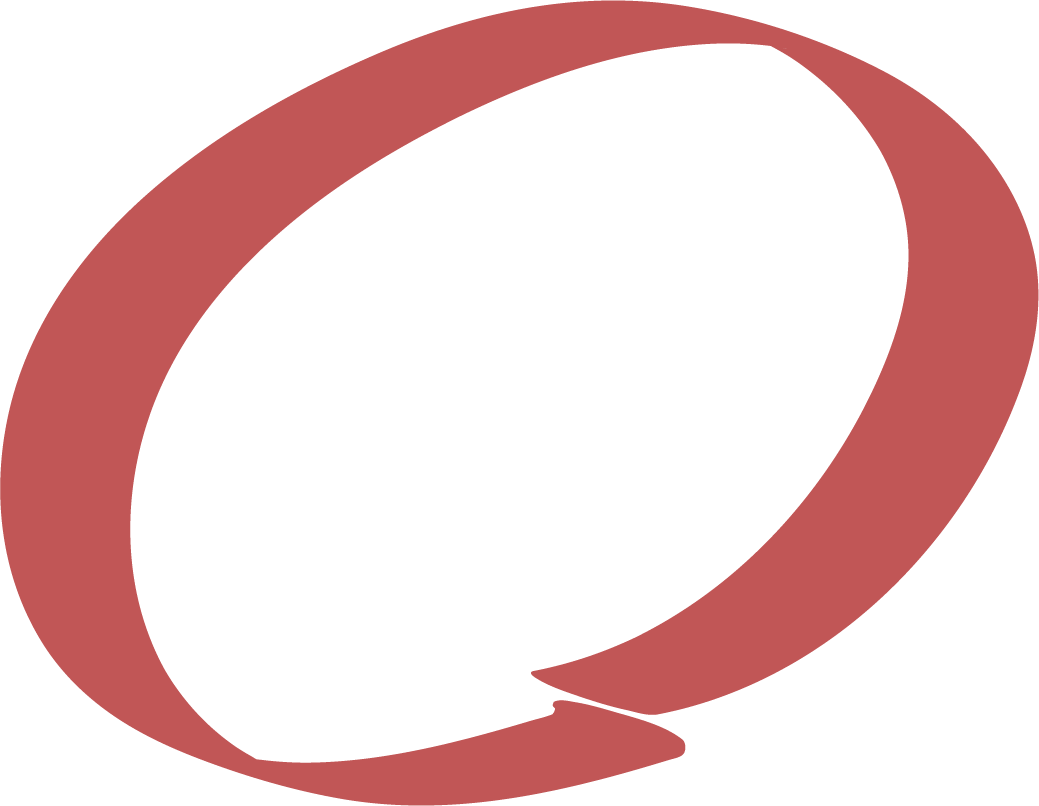 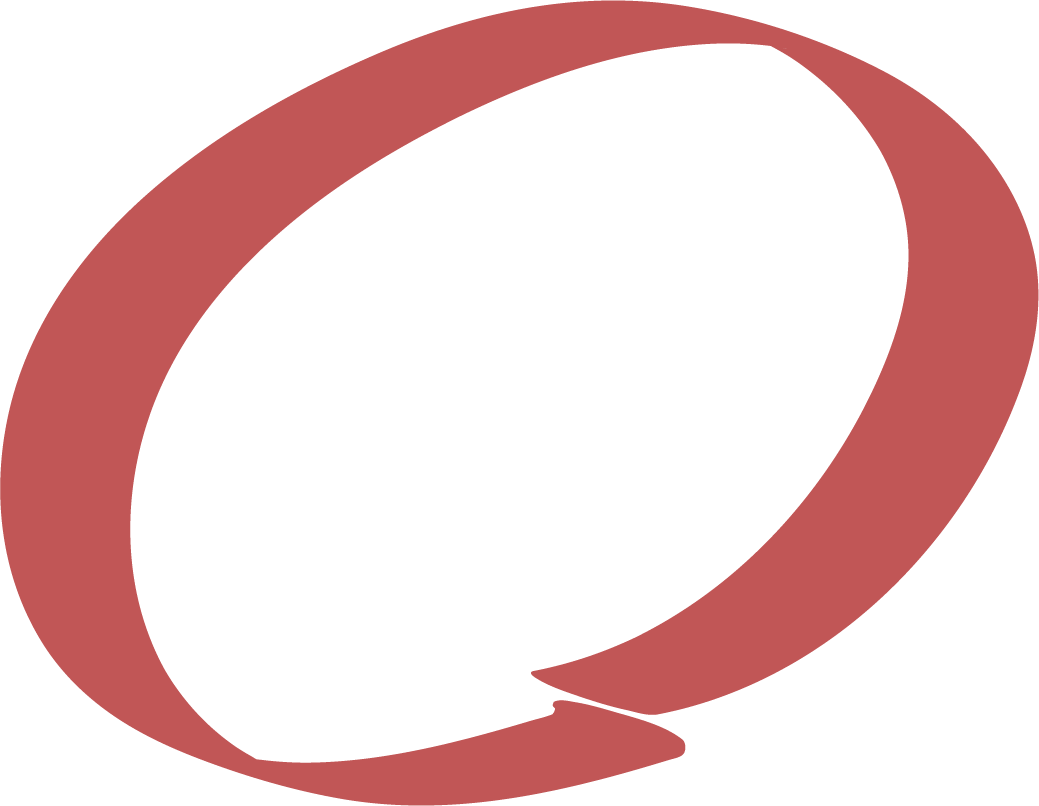 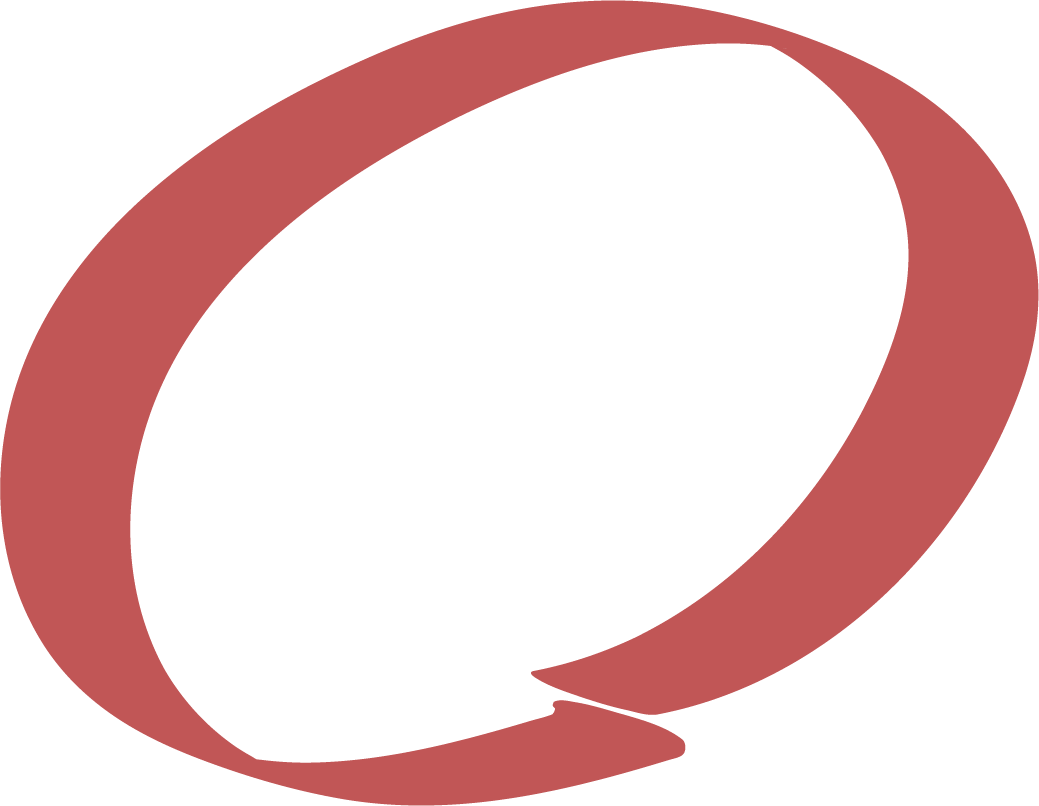 DAY 5
DAY 7
DAY 6
DAY 8
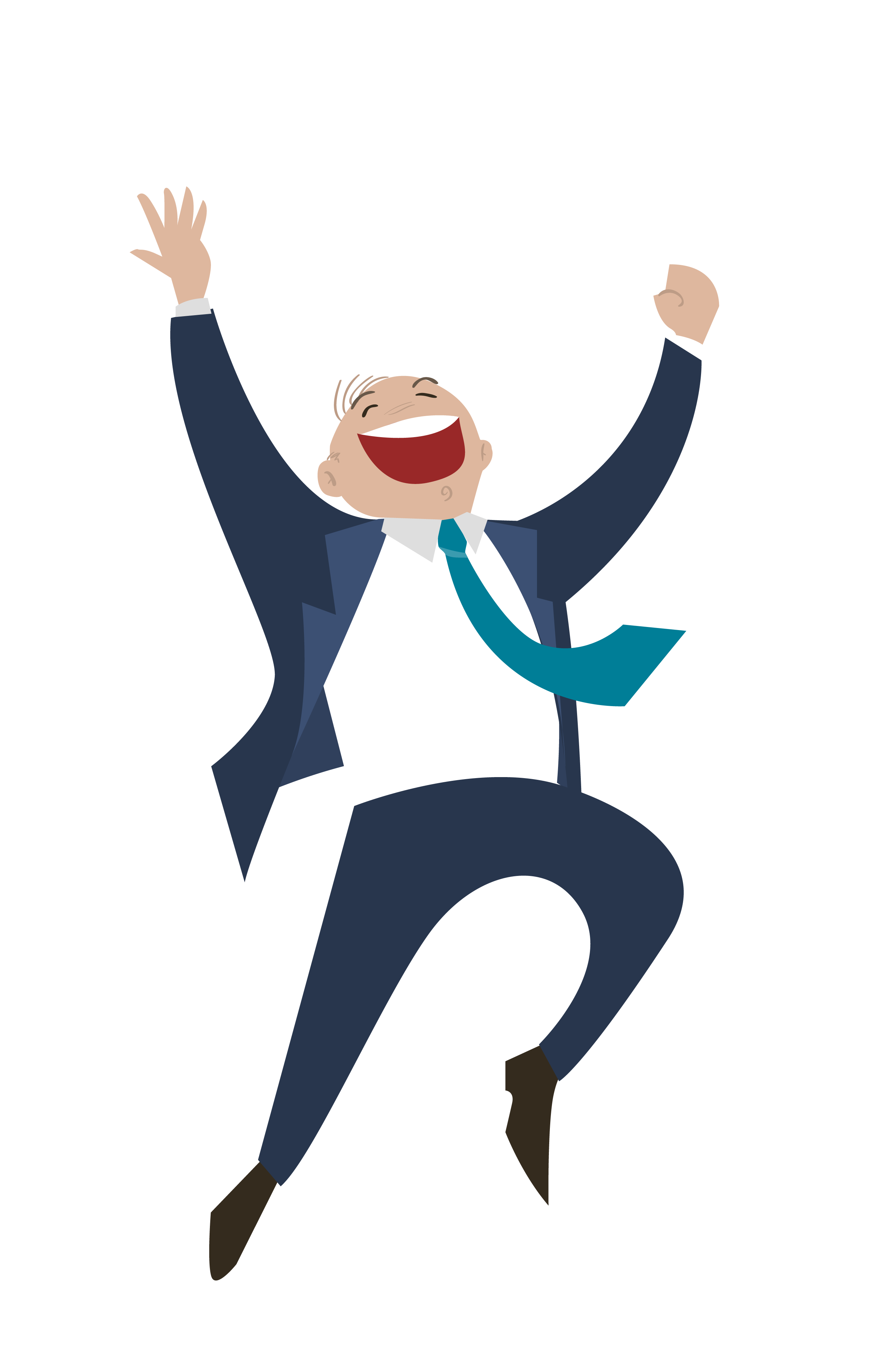 Lesson 2:   Paragraph structure
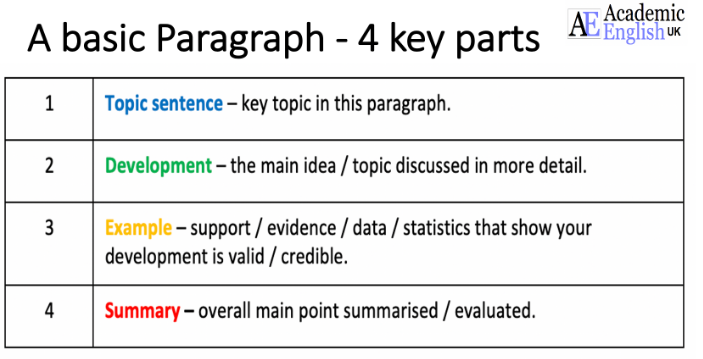 Lesson’s video:
https://academic-englishuk.com/paragraphing/
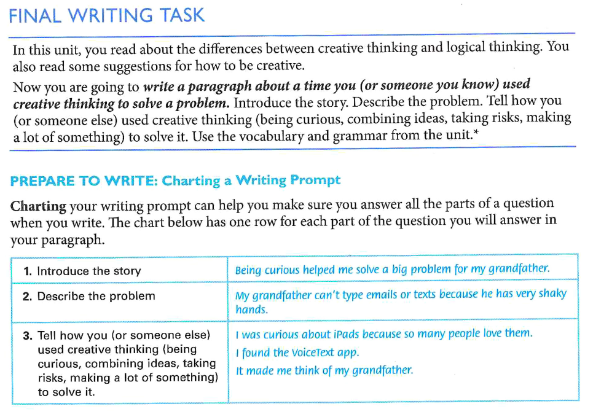 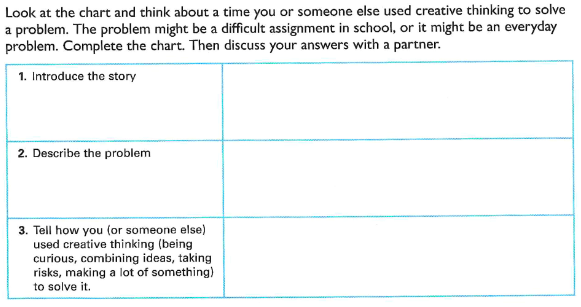 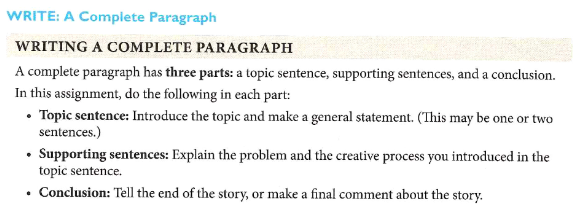 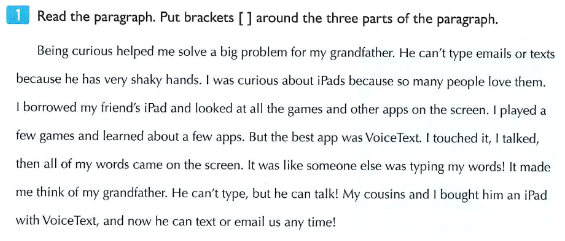 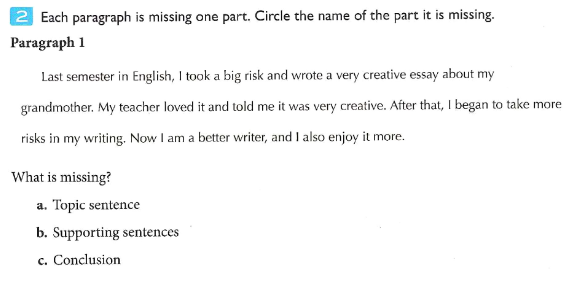 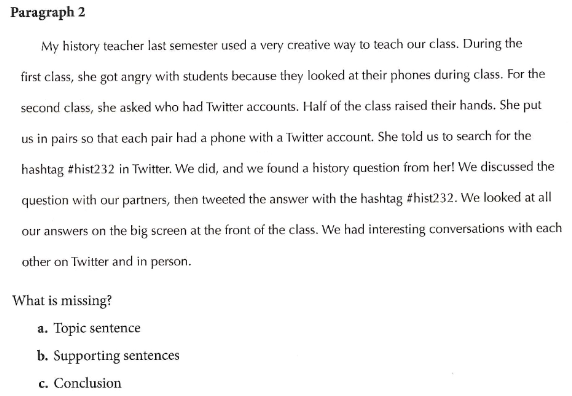 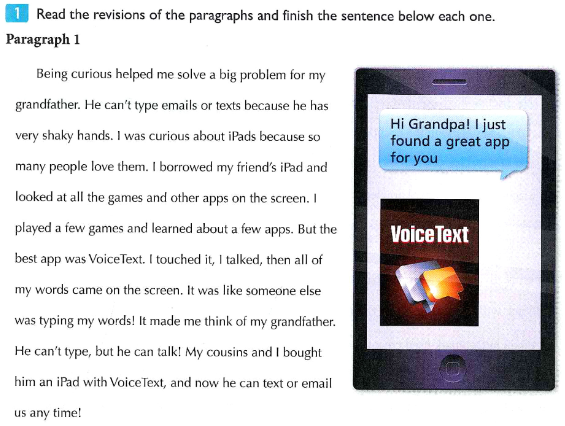 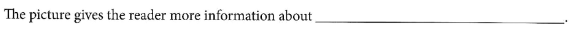 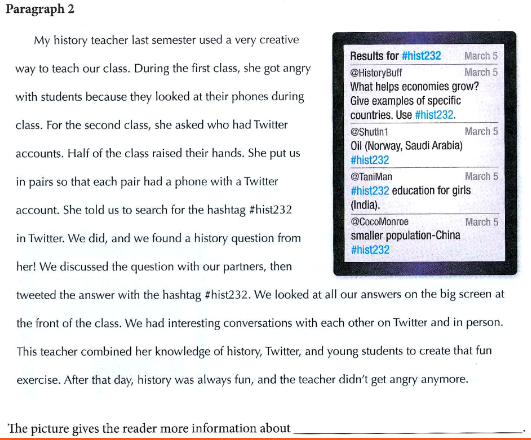 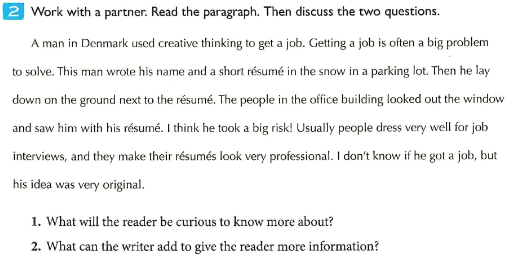 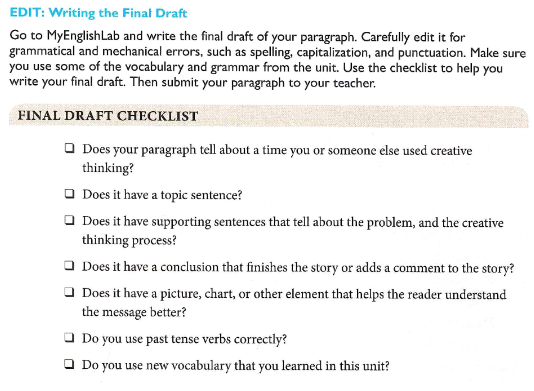 HOMEWORK
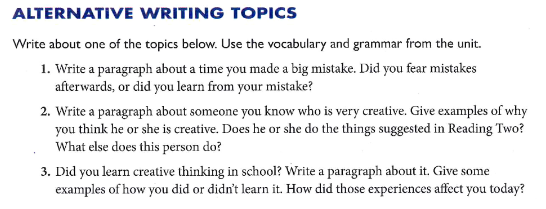 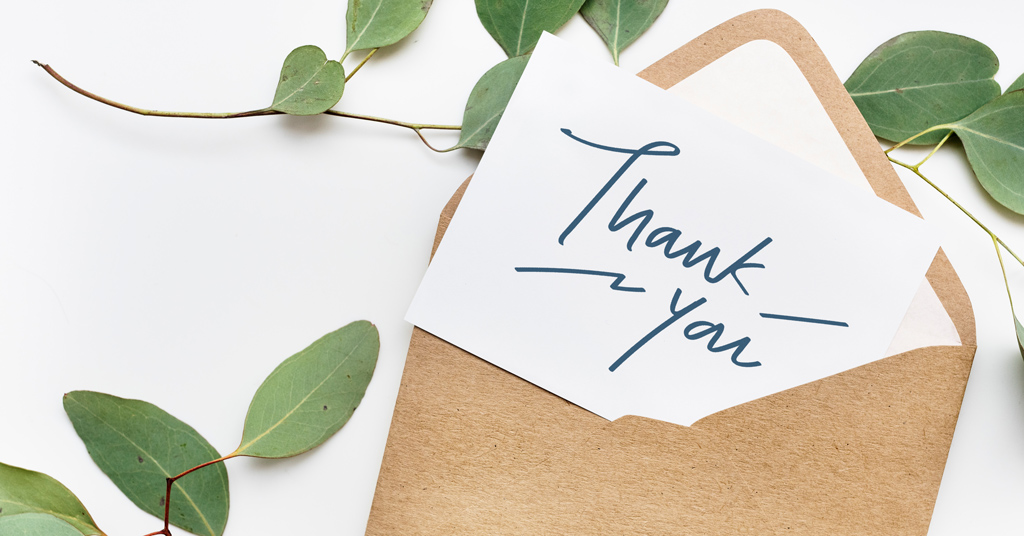